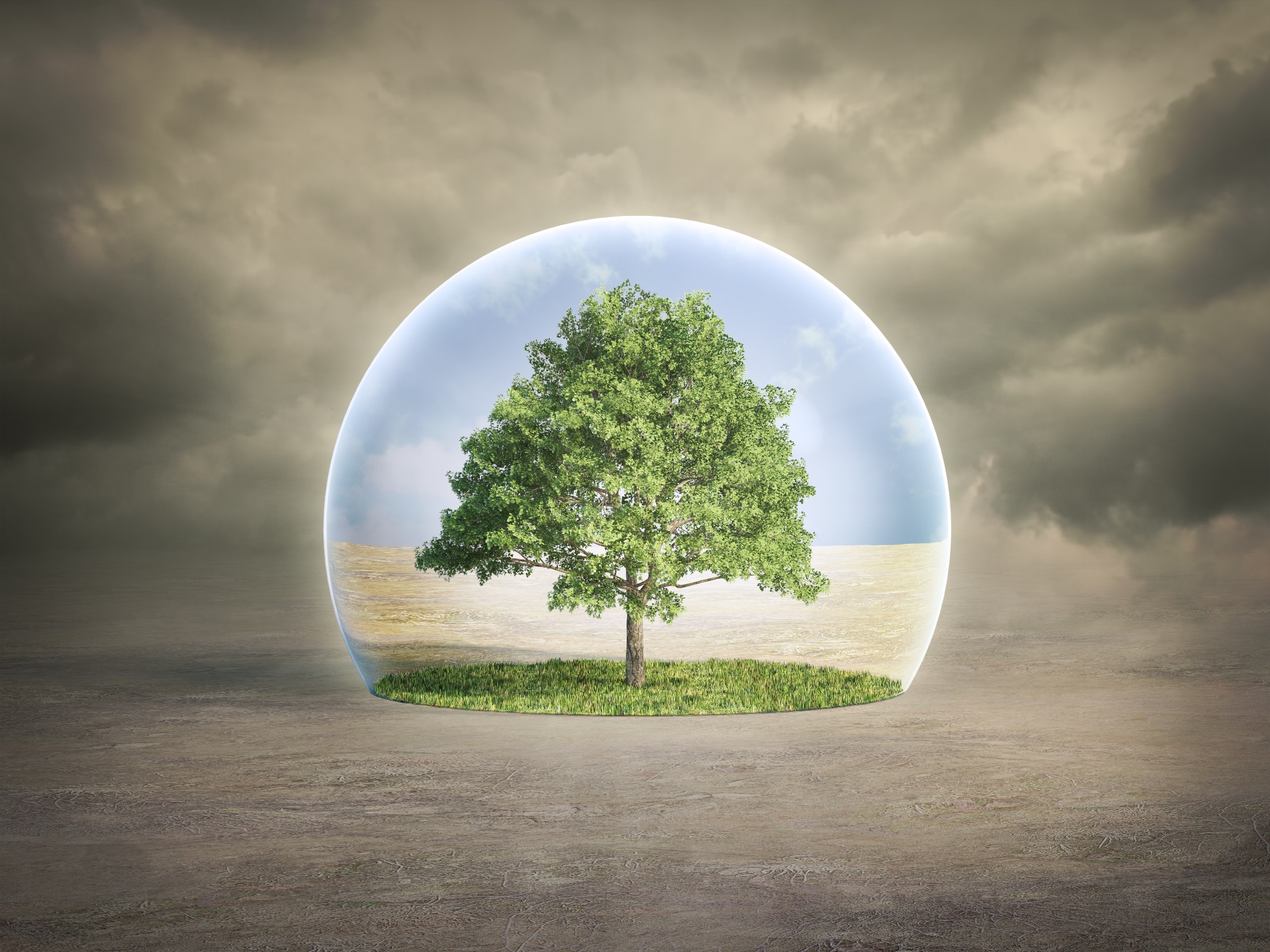 Тема 2. Біоекономіка як шлях досягнення цілей сталого розвитку
Сутність поняття «сталий розвиток»
1
Показники сталого розвитку
2
3
Взаємозв’язок біоекономіки та
 сталого розвитку
Навчальні питання
.
ЕТАПИ ФОРМУВАННЯ СТРАТЕГІЇ СТАЛОГО РОЗВИТКУ
1972 р. - Перша Всесвітня конференція ООН (Стокгольм)
Зазначено зв′язок економічного і соціального розвитку з проблемами навколишнього середовища
Доповідь Брунтланд - доповідь Всесвітньої комісії з питань навколишнього середовища та розвитку "Наше спільне майбутнє", прийнята 42-ю сесією Генеральної Асамблеї ООН у серпні 1987 pоку
Гро Харлем Брунтланд
З 1974 р. обіймала посаду міністра з питань охорони навколишнього середовища

1981 р.—Прем‘єр-міністр Норвегії

1987 р. - сформулювала поняття «sustainable development» (сталий розвиток) в звіті «Наше спільне майбутнє» для ООН.

1983 р.  - створено Комісію Брундтланд, офіційно - Всесвітня комісія з навколишнього середовища і розвитку (WCED)
Ріо-де-Жанейро, 1992 рік
Конференція ООН з навколишнього середовища і розвитку 

«Декларація Ріо» закріпила 27 найважливіших принципів охорони довкілля у контексті забезпечення сталого розвитку.
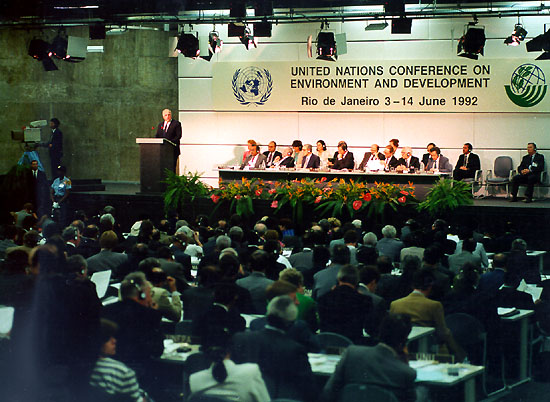 Всесвітній саміт тисячоліття
(Нью-Йорк, 2000 рік)
Визначено Цілі Розвитку 
Тисячоліття до 2015 року
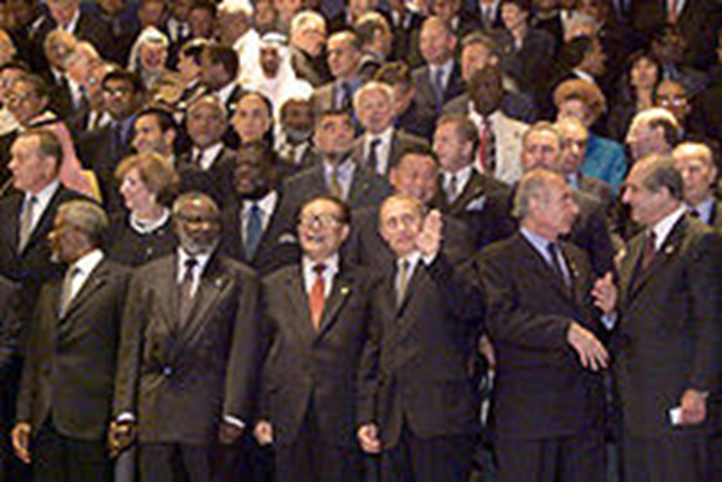 Конференція ООН зі сталого розвитку у Ріо-де-Жанейро, 2012 рік
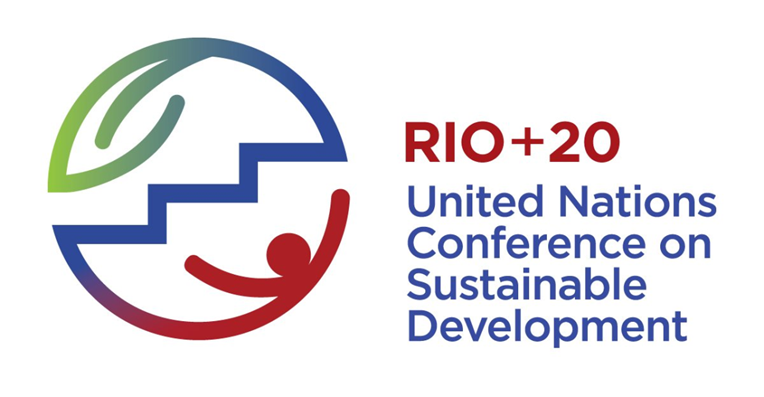 www.uncsd2012.org
www.uncsd2012.org
2015 рік
Саміт ООН для прийняття Порядку денного розвитку людства на період після 2015 р. (у рамках 70-ї сесії Генеральної Асамблеї ООН,  Нью-Йорк)

 Конференція ООН з питань клімату (Париж)
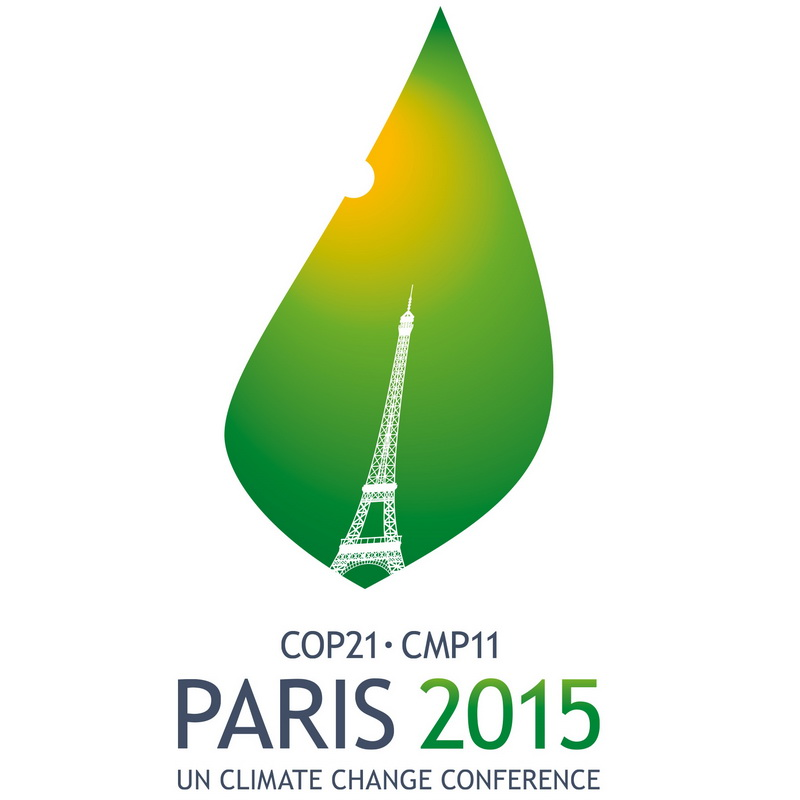 2017 рік
23-я Конференція ООН щодо змін клімату  (Бонн)
Сталий розвиток
це модель використання ресурсів, яка спрямована на «задоволення потреб нинішнього покоління без шкоди для можливості майбутніх поколінь задовольняти свої власні потреби»
Складові сталого розвитку
Викиди СО2 на одиницю  ВВП за ПКС у цінах 2011 р, кг / 10000 дол. США у країнах світу у 2017 р.
Значення індексу екологічної ефективності України в 2014-2018 р
Індикатор — узагальнена характеристика показників, що виводяться з первинних даних, які неможливо використовувати для інтерпретації змін

Індекс — агрегований або зважений індикатор, що базується на одній або декількох групах індикаторів чи даних
Система індикаторів сталого розвитку
Система індикаторів стійкого розвитку Комісії ООН по сталому розвитку
 Система інтегрованих економічних та екологічних національних рахунків (System for Integrated Environmental and Economic Accounting), запропонована Відділом статистики ООН і спрямована на ключову роль екологічних факторів
 Показник «Дійсні заощадження» (genuine savings), Всесвітній банк.
 Програма індикаторів ОЕСР.
Індекси, що характеризують сталий розвиток
1. Екологічно адаптована внутрішня продукція (Environmentally adjusted net domestic product, EDP), використовується при екологічній корекції національних рахунків та вираховується за формулою:
EDP = (NDP – DPNA) – DGNA,
де NDP – чиста внутрішня продукція, DPNA – вартісна оцінка виснаження природних ресурсів, DGNA - вартісна оцінка екологічного збитку (розміщення відходів, забруднення повітря та водойм тощо).
Показник «дійсних заощаджень»
 (genuine (domestic) savings) (GS), який запропонований і розрахований Всесвітнім Банком:
GS = (GDS – CFC) + EDE – DPNR – DMGE,
де GDS – валові внутрішні заощадження, CFC - величина знецінення вироблених активів, EDE - величина витрат на освіту, DPNR - величина виснаження природних ресурсів, DMGE - збиток від забруднення навколишнього середовища.

Агрегований індекс «живої планети» 
(Living Planet Index) – показник, розроблений для моніторингу стану біологічного різноманіття планети. 
Отримана оцінка публікується в рамках щорічної доповіді Всесвітнього Фонду Дикої Природи (World Wild Fund).
Показник «екологічний слід» 
(The Ecological Footprint) вираховується міжнародною організацією Global Footprint Network,
 вимірює рівень споживання населенням продовольства і ресурсів в еквіваленті площі біологічно продуктивної землі і площі води, котрі необхідні для генерування цих ресурсів і поглинання утворених внаслідок такого споживання відходів
Індекс розвитку людського потенціалу ( ІРЛП ) (Human Development Index)може служити прикладом створення інтегрального показника, що враховує рівень соціально-економічного розвитку суспільства
«Всесвітній індекс щастя» 
(Happy Planet Index) щорічно, починаючи з 2006 року, складає британський дослідницький центр New Economics Foundation. 
За допомогою даного індексу демонструється відчуття рівня щасливого життя населенням різних країн світу.
 Індекс екологічної стійкості 
підготовленій групою вчених з Єльського і Колумбійського університетів і озвучений у Доповіді на Всесвітньому економічному форумі в Давосі (2001 Environmental Sustainability Index).
Індекс фізичної якості життя (ІФКЖ) 
(Physical Quality-of-Life Index, PQLI) - спроба виміряти добробут населення країни (якість життя)
 Дійсний показник прогресу 
(Genuine Progress Indicator, GPI) - спроба створення альтернативи ВВП, на відміну від якого даний показник враховує екологічні та соціальні аспекти розвитку. 
«Зелений ВВП» 
розробка Державного управління з охорони навколишнього середовища (ГУООС) та Державного статистичного управління (ДСУ) КНР.
Заходи  забезпечення реалізації принципів сталого розвитку за допомогою біоекноміки
1) структурна перебудова народного господарства з метою підвищення ефективності використання ресурсів; 
2) сприяння розвитку біоекономіки як системи, яка базується на використанні відновлюваних ресурсів; 
3) забезпечення національної безпеки держави, яка включає в себе соціальну, економічну і екологічну безпеку; 
) створення агробіокластерів з урахуванням місцевих природно-кліматичних умов і природно-ресурсного потенціалу територій; 
5) забезпечення паритетності використання природних ресурсів для теперішніх і майбутніх поколінь; 
6) здійснення соціального партнерства як концепції тісної взаємодії держави, бізнесу та суспільства на умовах паритетності та забезпечення сталого розвитку; 
7) формування еколого-економічного мислення, яке відповідає новим умовам сталого розвитку
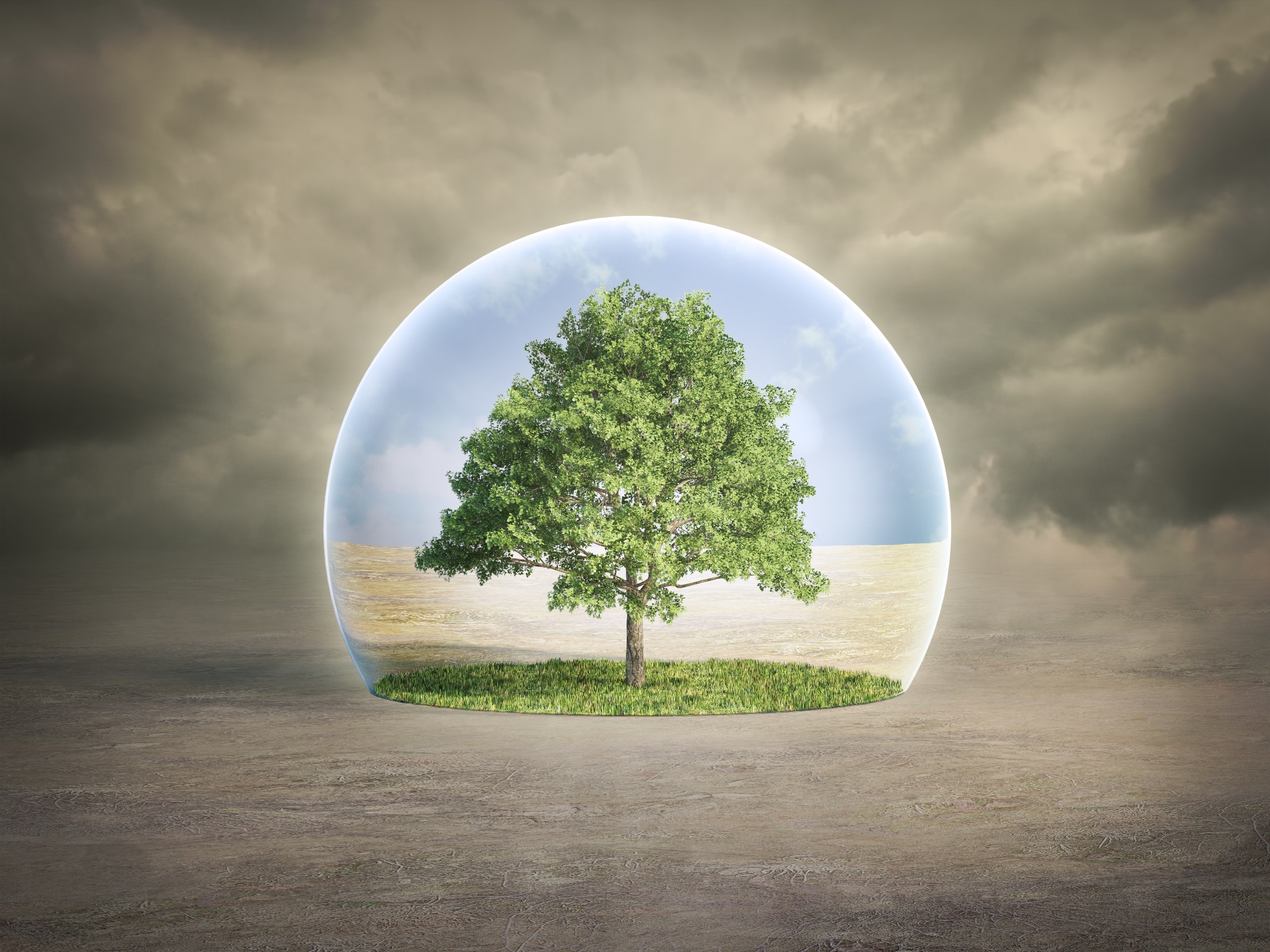 Дякую за увагу!